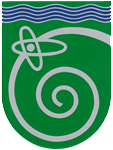 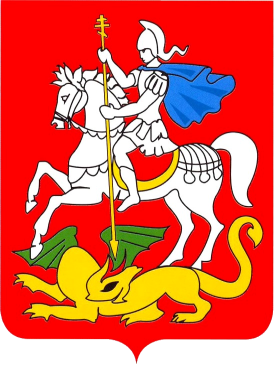 Городской округ Протвино
2018
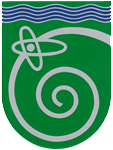 Городской округ Протвино
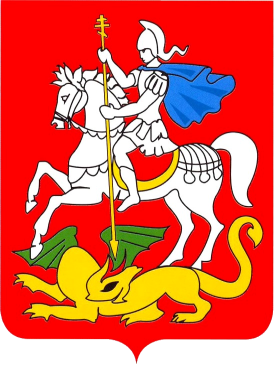 Юг московской области - 98 км
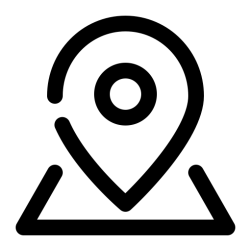 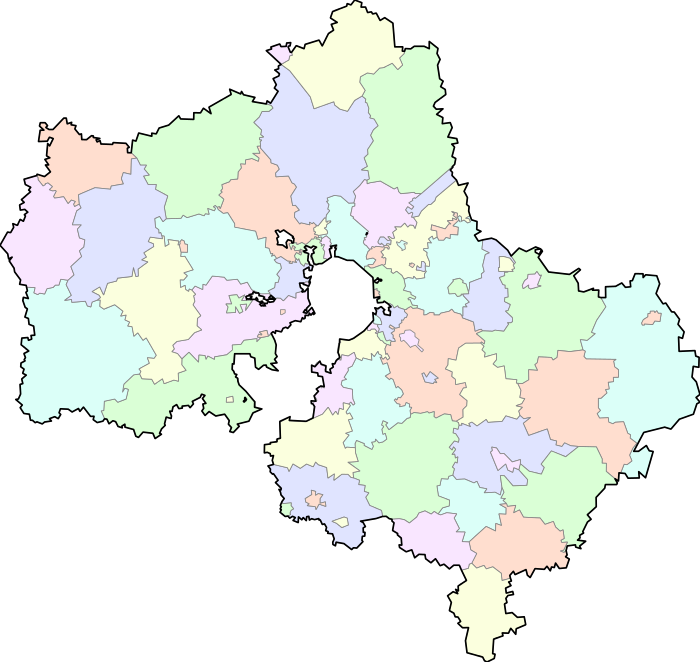 М2 «Москва-Крым»
А108 мбк
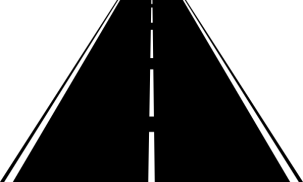 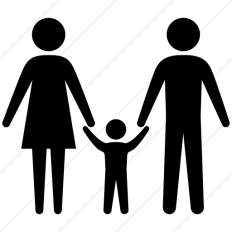 35 807 человек
Протвино
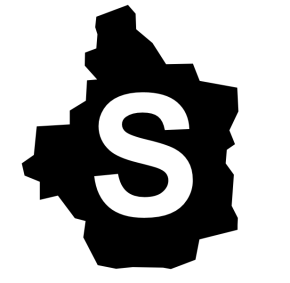 2669 га
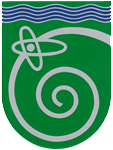 Проезд к АО «Прогресс»
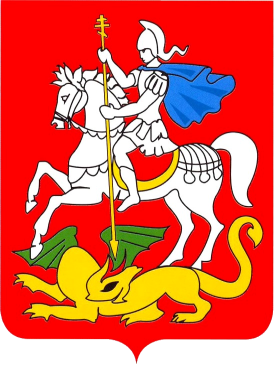 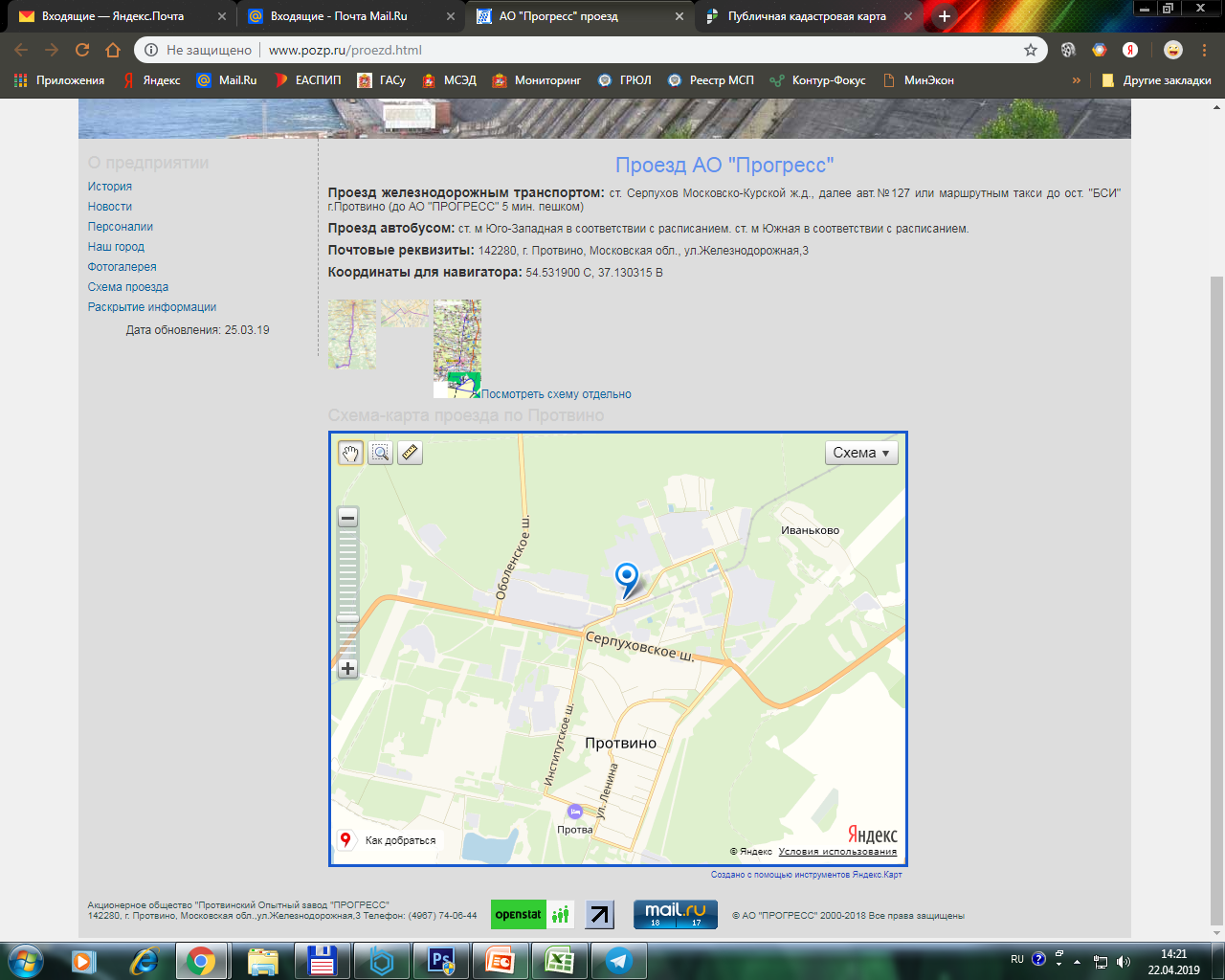 Почтовые реквизиты: 142280, г. Протвино, Московская обл., ул.Железнодорожная,3

Координаты для навигатора: 54.531900 С, 37.130315 В
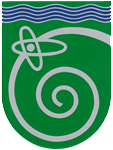 Информация для потенциальных инвесторов
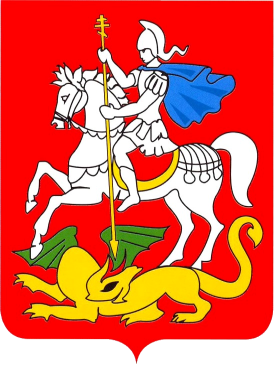 Общая свободная площадь –кв.м. , 
В том числе:
- Производственного назначения –;
- АБК –
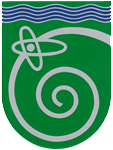 План территории АО «Прогресс»
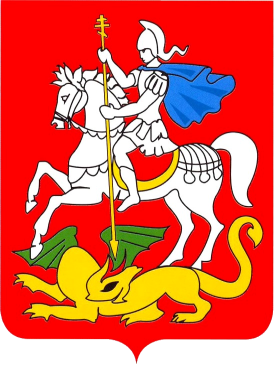 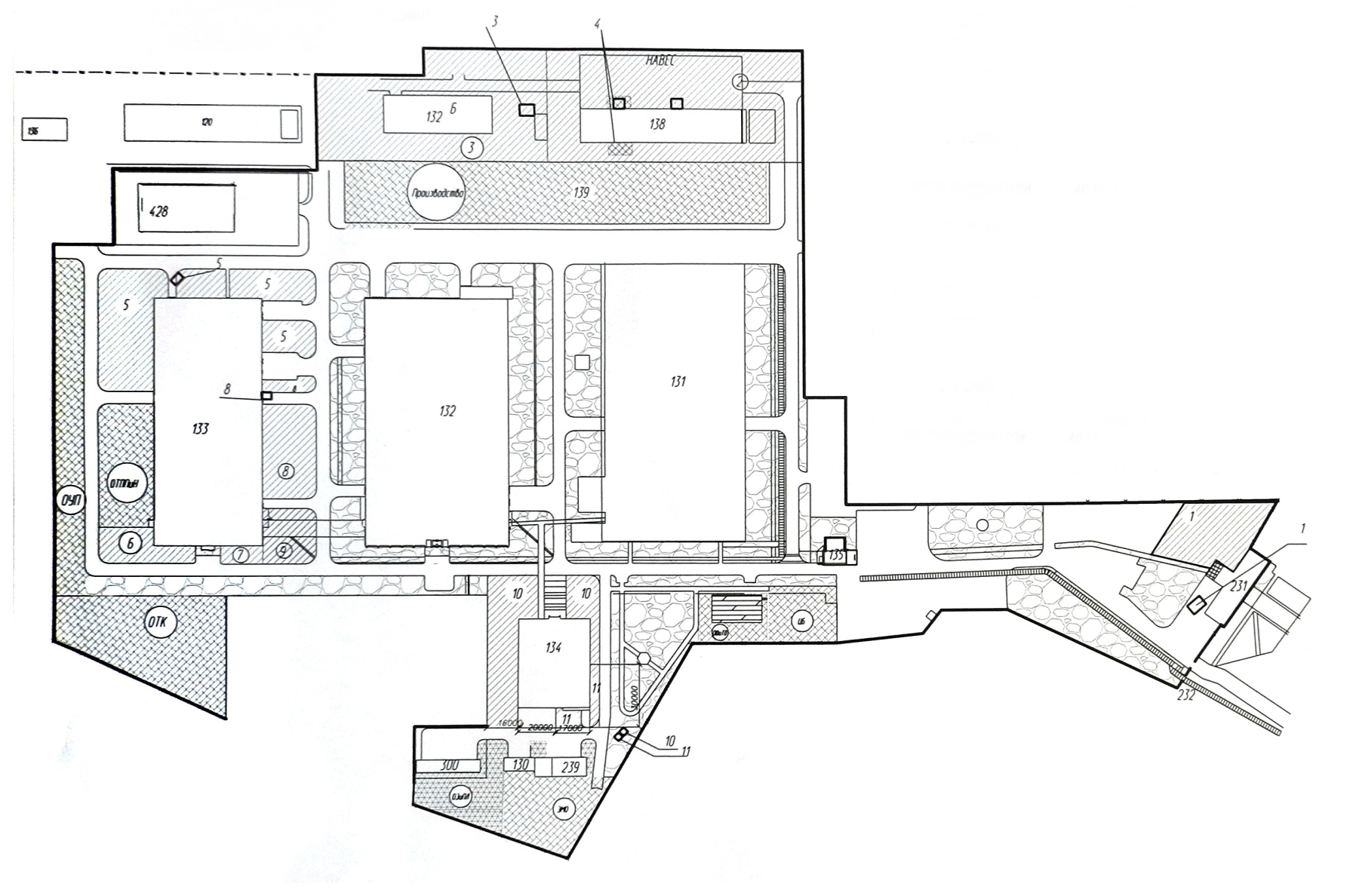 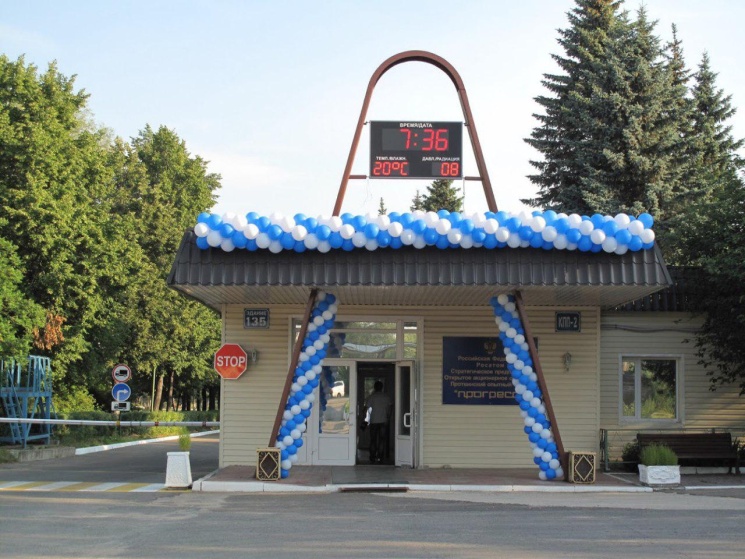 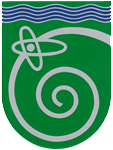 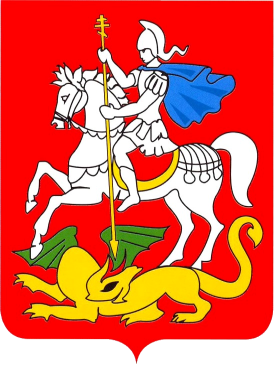 Здание № 132
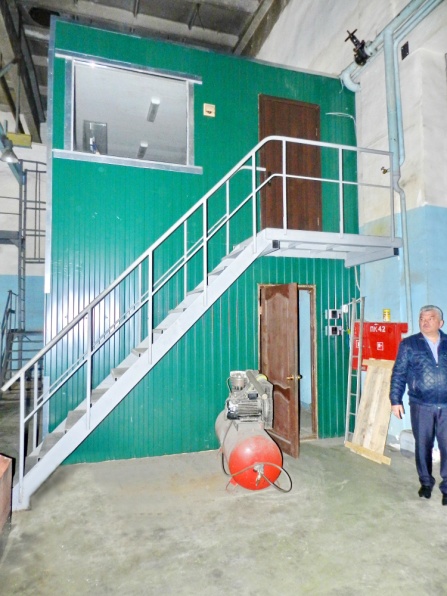 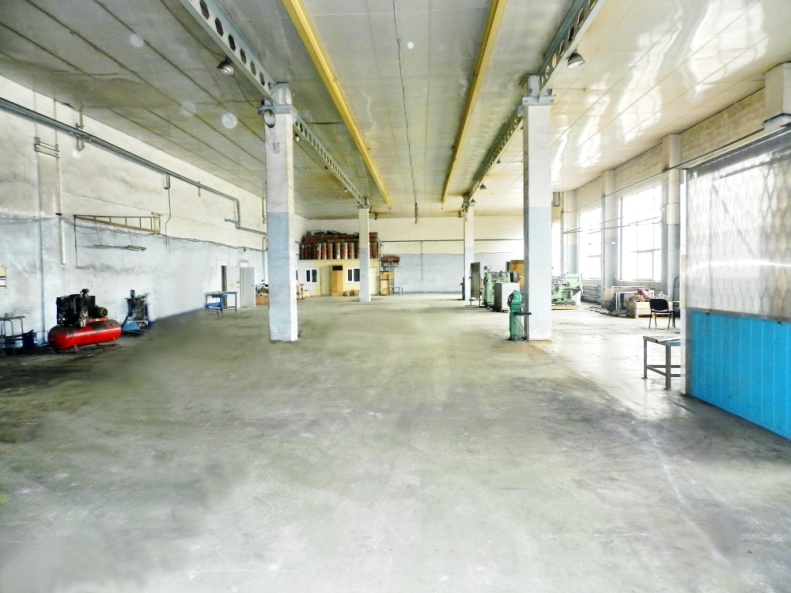 Свободные площади:
Производственная – 1221.7 кв.м
АБК – 119.7 кв.м

Шаг колонн: 6 м
Конфигурация пролета или здания (длина и ширина): 6х18
Высота до кровли: 6 м
Крановое оборудование (количество, грузоподъемность): Кран-балка 1 шт, 3 тонны
Высота до «крюка»: 5 м
Материал полов: наливной
Наличие отопления: водяное (регистры)
Наличие водоснабжения: холодная вода
Наличие водоотведения: централизованная канализация
Мощности по электроэнергии: 300 кВА
Наличие подъезда для фуры: имеется
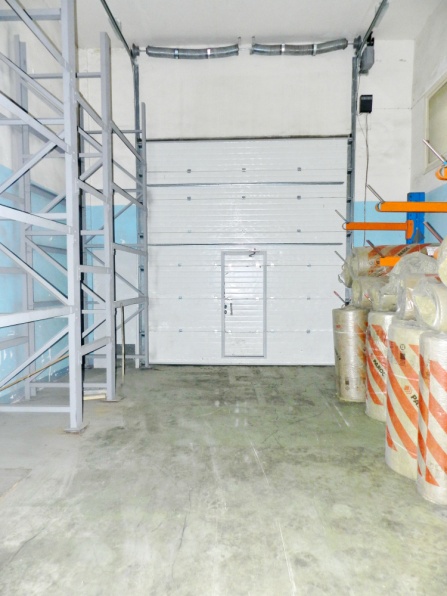 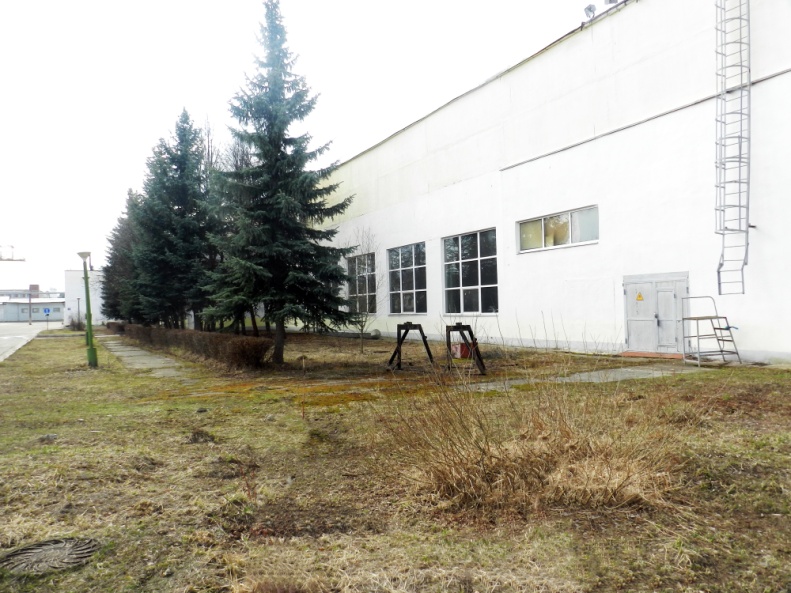 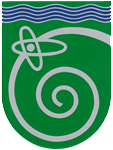 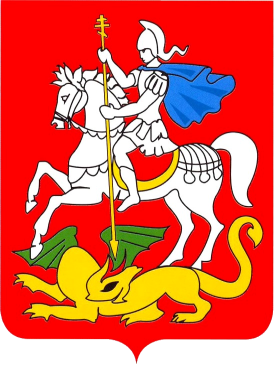 Здание № 133
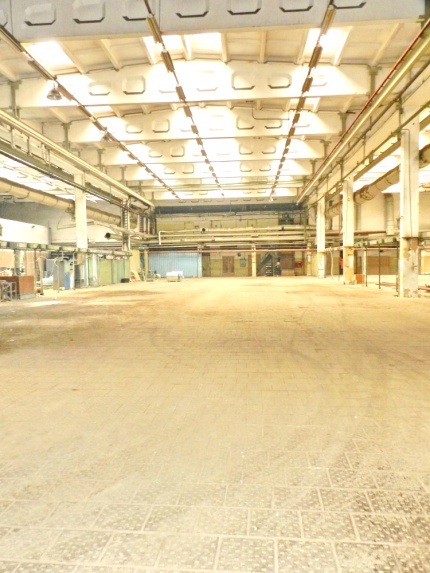 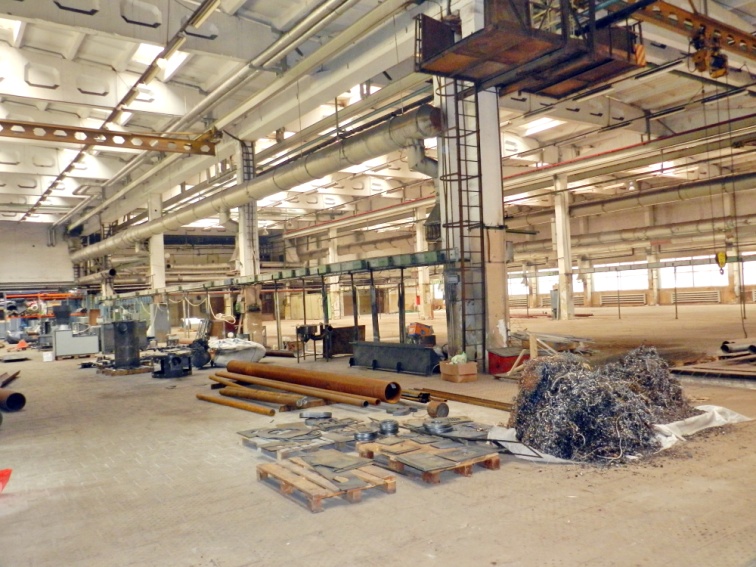 Свободные площади:
Производственная – 1728 кв.м
АБК – 1143.8 кв.м

Шаг колонн: 6 м
Конфигурация пролета или здания (длина и ширина): 6х19
Высота до кровли: 9.5 м
Крановое оборудование (количество, грузоподъемность): Кран-балка 2 шт, 2 тонны
Высота до «крюка»: 7 м
Материал полов: плитка металлическая
Наличие отопления: водяное (регистры, батареи чугунные)
Наличие водоснабжения: холодная вода
Наличие водоотведения: централизованная канализация
Мощности по электроэнергии: 900 кВА
Наличие подъезда для фуры: имеется
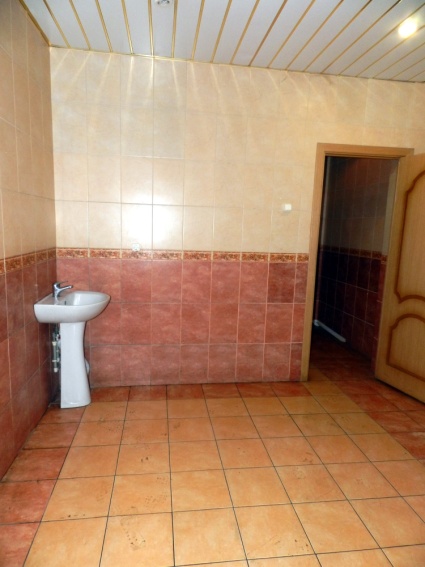 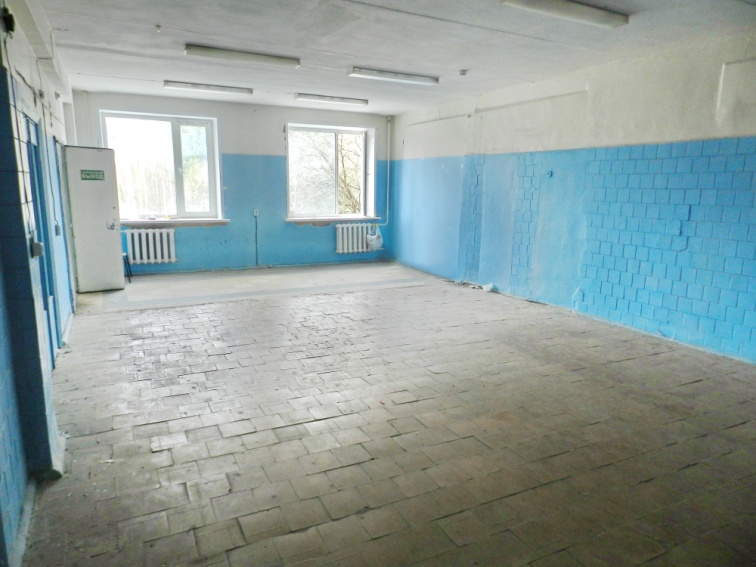 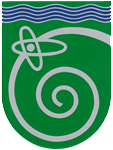 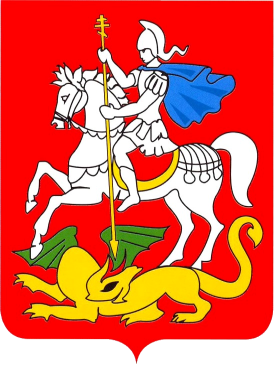 Здание № 428
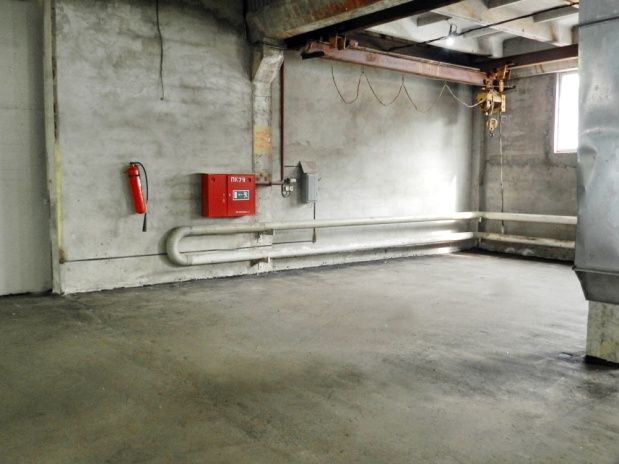 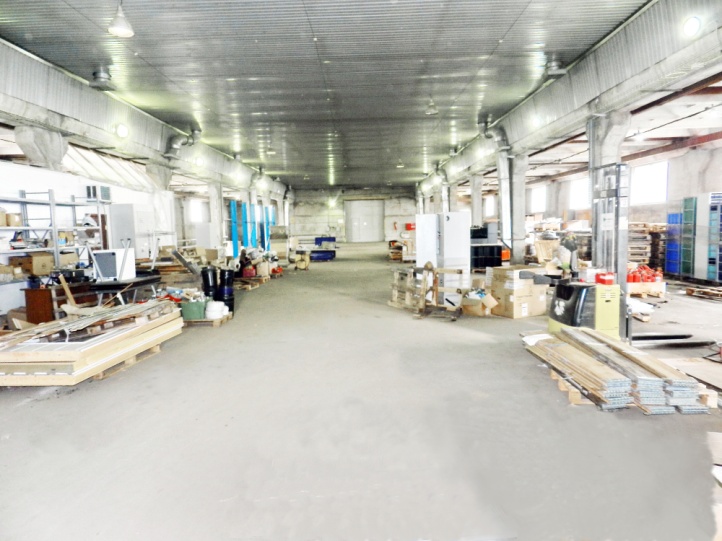 Свободные площади:
Производственная – 1440 кв.м

Шаг колонн: 6 м
Конфигурация пролета или здания (длина и ширина): 6х6
Высота до кровли: 5 м
Крановое оборудование (количество, грузоподъемность): Кран-балка 2 шт, 0.5 тонны
Высота до «крюка»: 4.2 м
Материал полов: асфальт
Наличие отопления: водяное (регистры)
Наличие водоснабжения: холодная вода
Наличие водоотведения: централизованная канализация
Мощности по электроэнергии: 50 кВА
Наличие подъезда для фуры: имеется
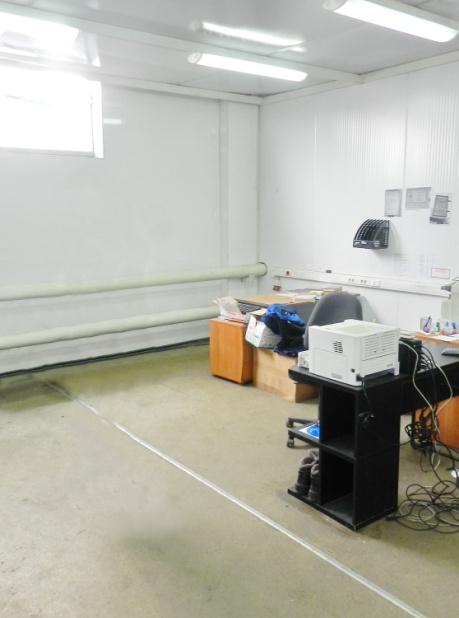 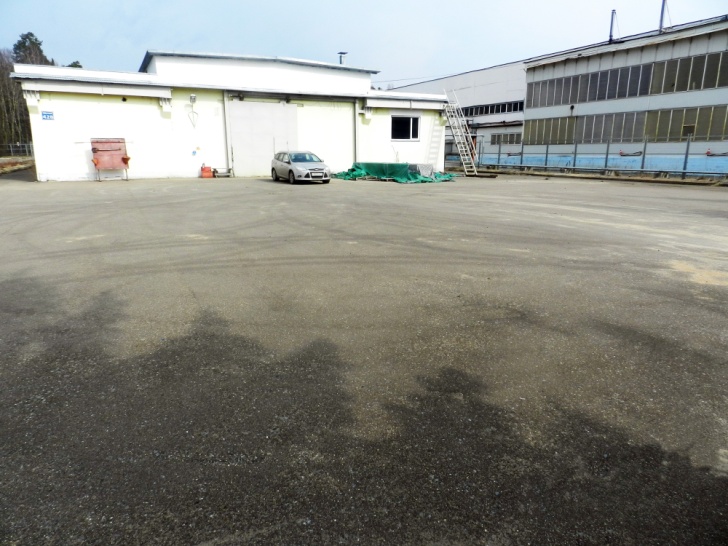 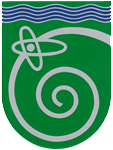 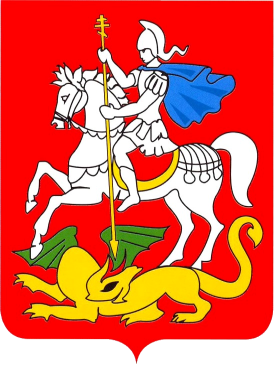 Здание № 138
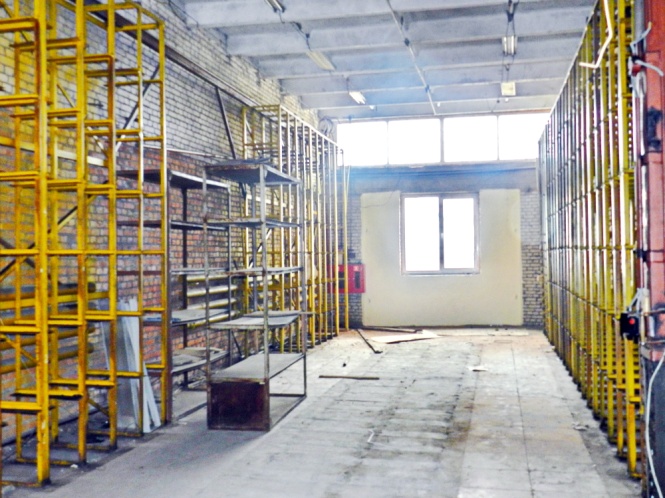 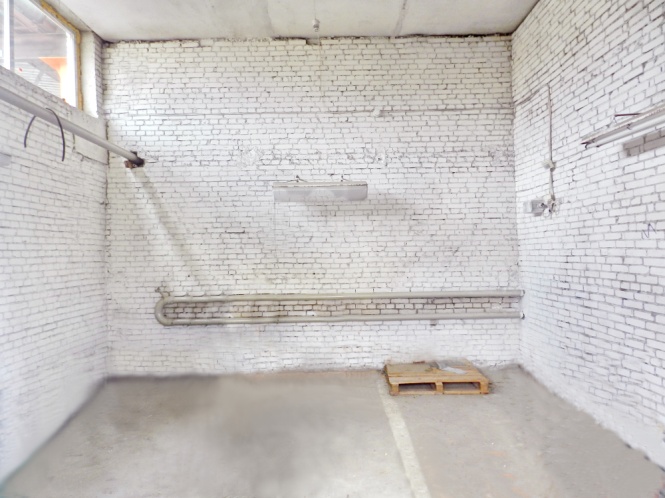 Свободные площади:
Производственная – 197.1 кв.м

Шаг колонн: 6 м
Высота до кровли: 4 м
Материал полов: бетон
Наличие отопления: водяное (регистры)
Наличие водоснабжения: -
Наличие водоотведения: -
Мощности по электроэнергии: 50 кВА
Наличие подъезда для фуры: имеется
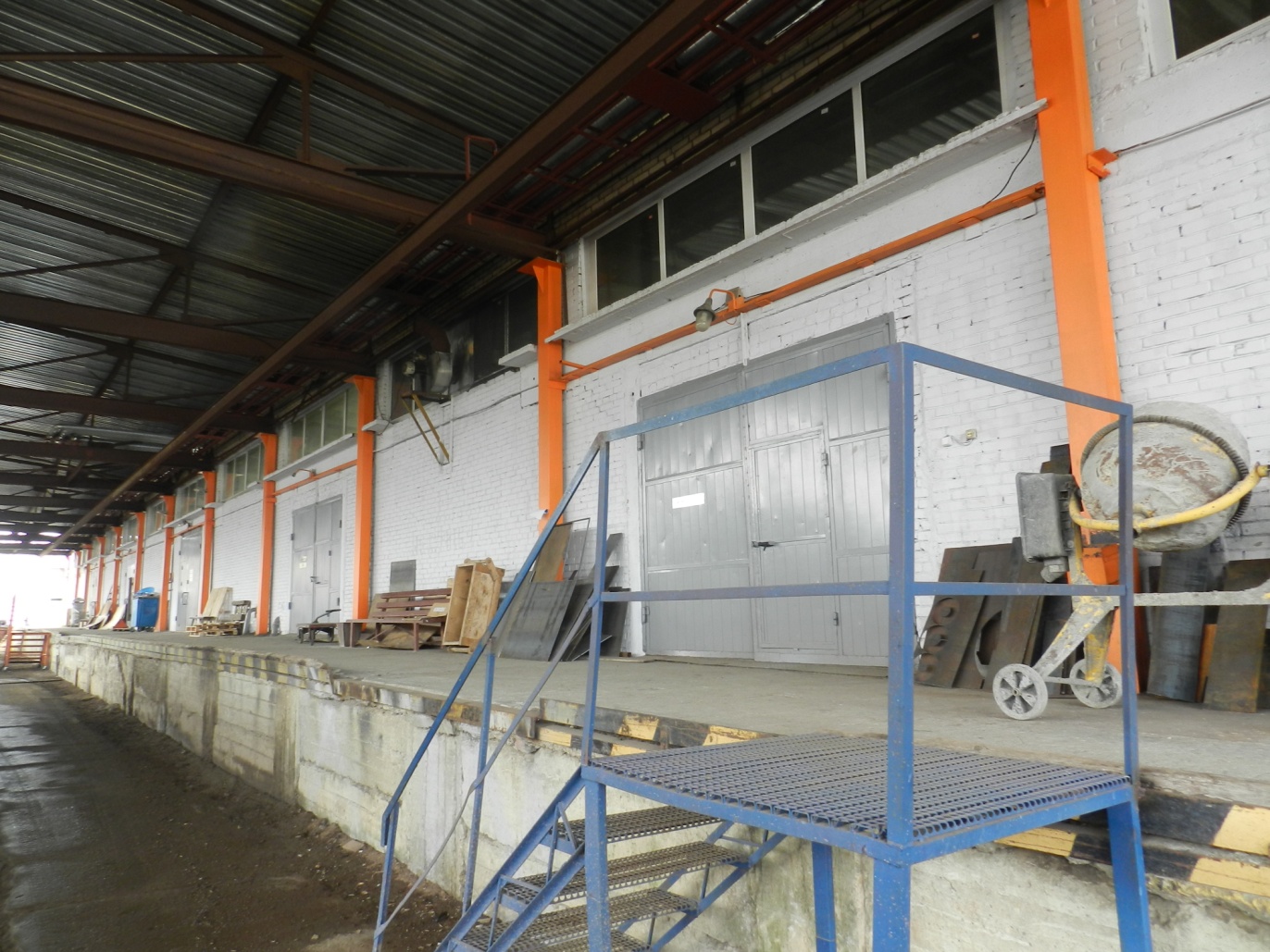 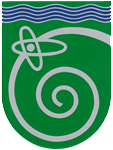 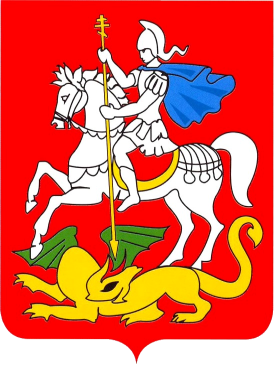 Здание № 231
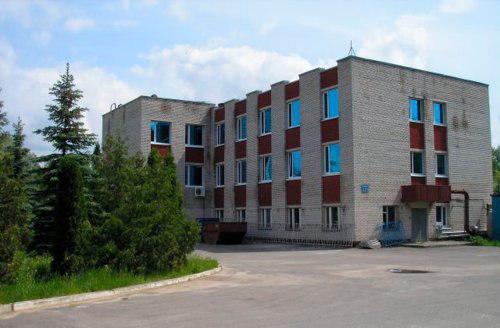 Свободные площади:
АБК – 542.1 кв.м

Шаг колонн: 6 м
Высота до кровли: 2.7 м
Материал полов: линолеум
Наличие отопления: водяное (радиатор биметалл)
Наличие водоснабжения: холодная вода
Наличие водоотведения: централизованная канализация
Мощности по электроэнергии: 400 кВА
Наличие подъезда для фуры: -
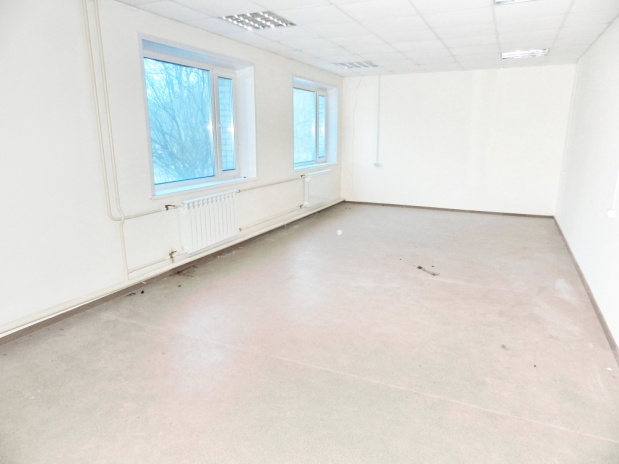 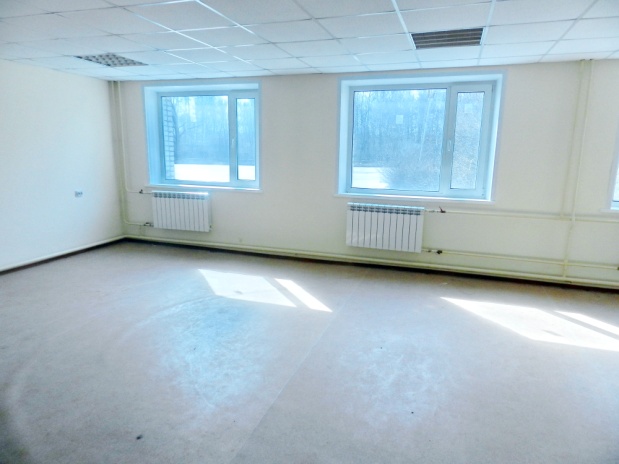